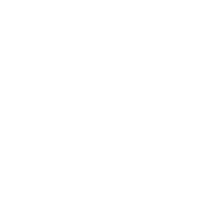 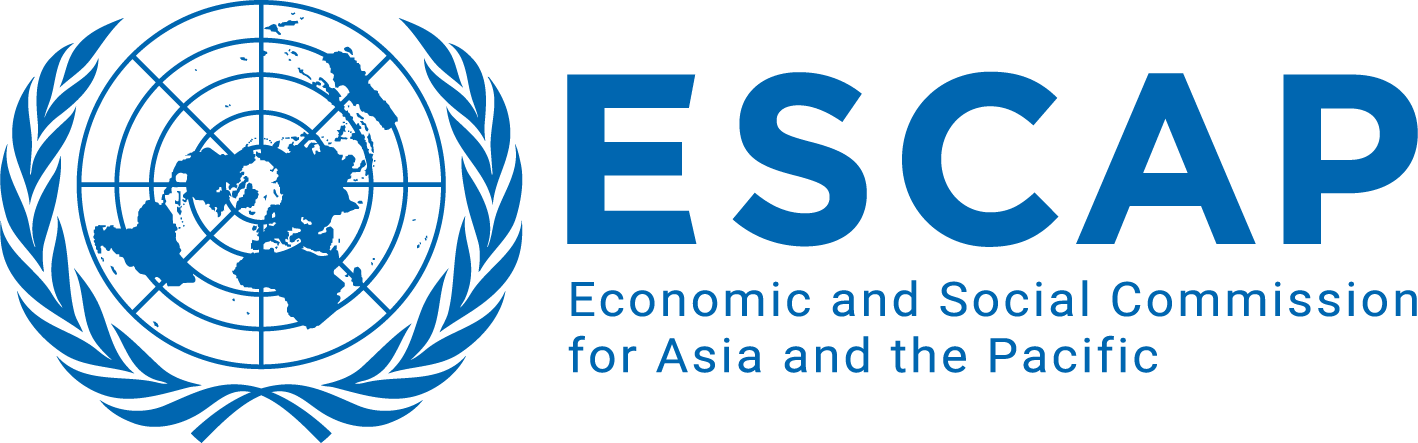 ICG/PTWS-XXXI, 7-11 April 2025, Beijing, China
Intergovernmental Coordination Group for the 
Pacific Tsunami Warning and Mitigation System (PTWS)

Tsunami Preparedness 
Capacity Assessment
 (ESCAP Phase II)

Project Overview and Update 

Lara Bland (NEMA, NZ), and Laura Kong (ITIC)
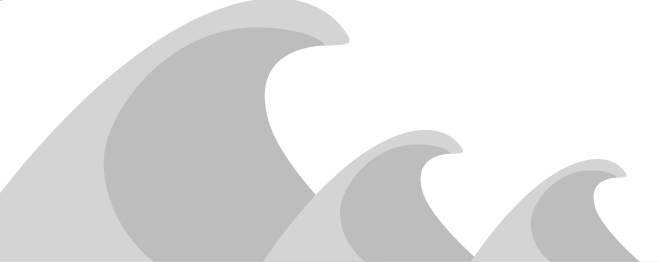 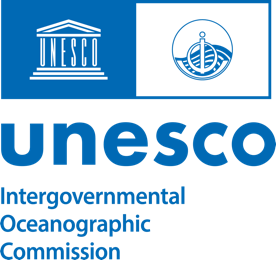 Plan
PTWS Tsunami Preparedness Capacity Assessment Overview – Laura Kong
Preliminary Results – Céline Barré
Next Steps (Intrasessional Working Group to follow) – Lara Bland
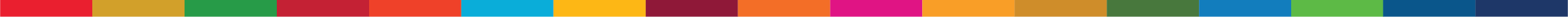 Phase I – Indian Ocean Basin
Phase II – Pacific Ocean Basin
A brief overview of ESCAP Phase-I and Phase-II
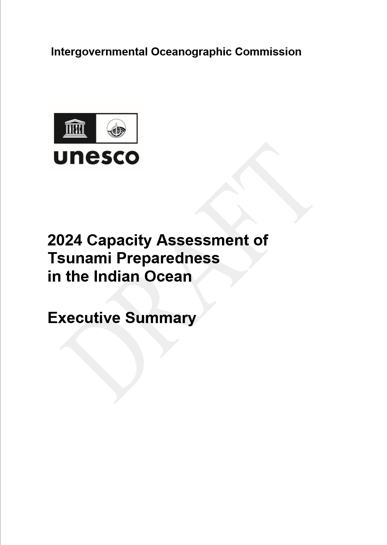 Nov 2023- Dec 2024
20th Commemoration of IOT
Sept 2024- Sept 2025
60 years of PTWS
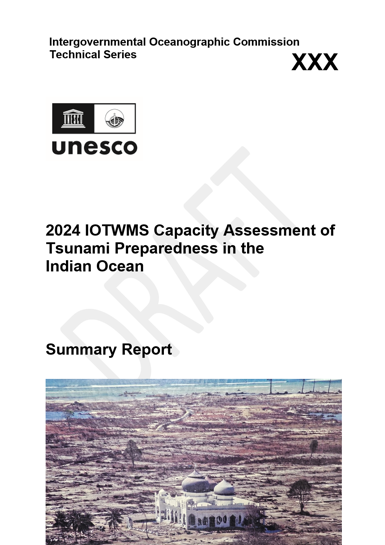 1A/1B IOTWMS Technical Capacity Assessment Report and Exec Summary
2A/2B PTWS Technical Capacity Assessment Report and Exec Summary
3A/3B Tsunami Preparedness summary for ESCAP Indian Ocean policy makers
3C Tsunami Preparedness summary for ESCAP Pacific Ocean policy makers
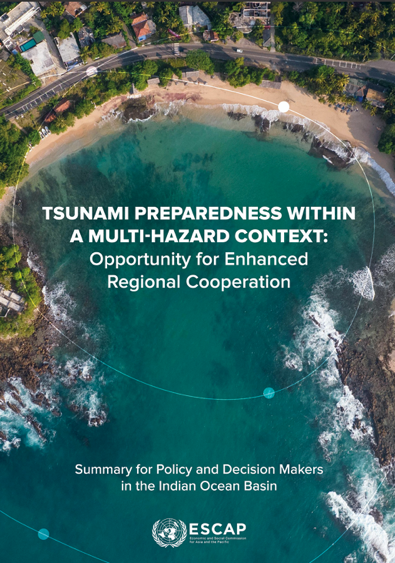 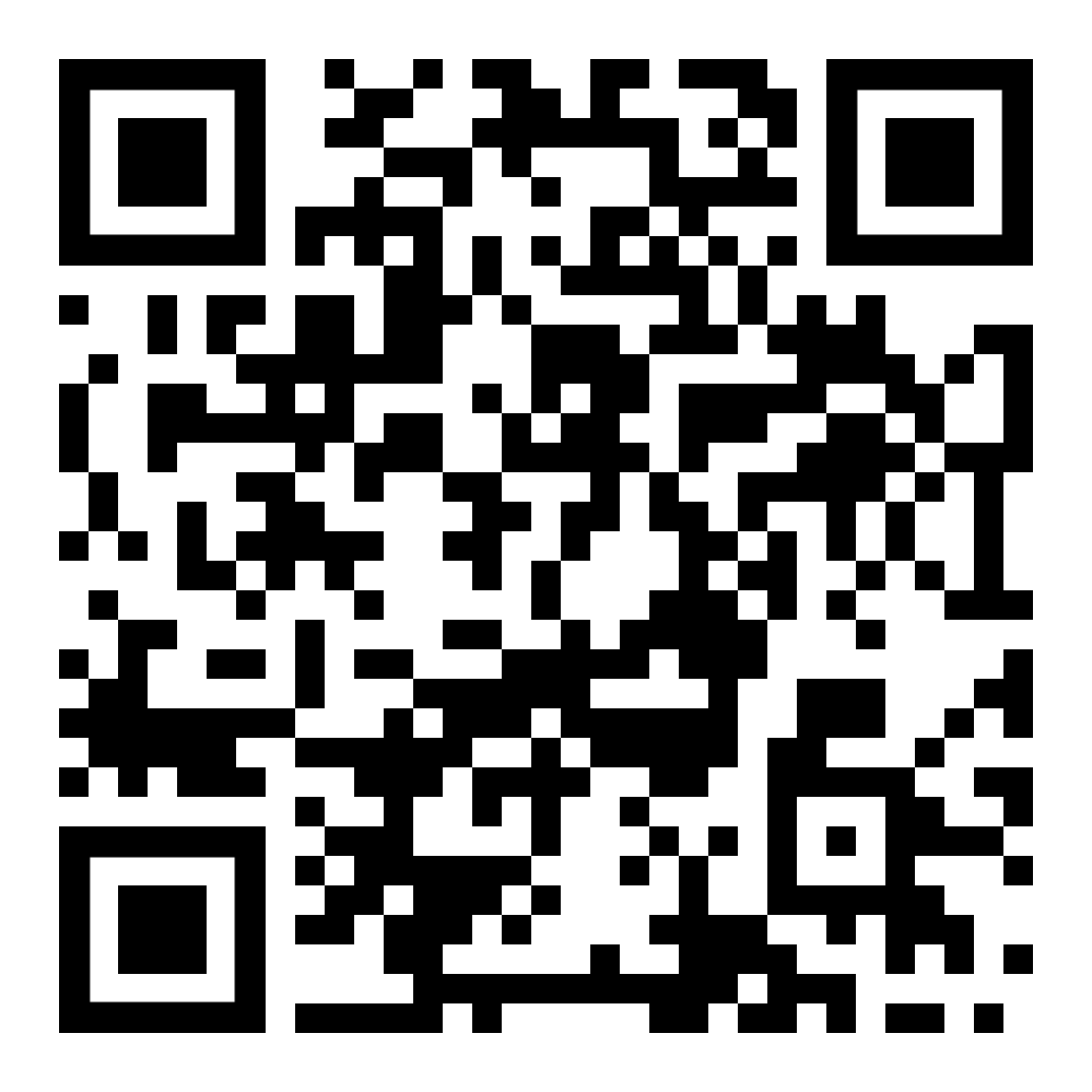 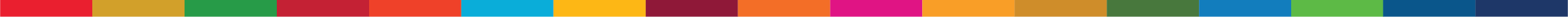 A brief overview of ESCAP Phase-I and Phase-II
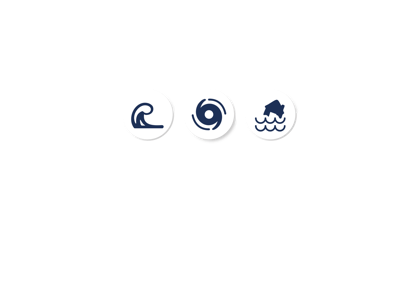 The Trust Fund for Tsunami, Disaster and Climate Preparedness, was established in 2005 directly following the 2004 Indian Ocean Tsunami, to fill the gaps in regional early warning, focusing on high risk, low-capacity countries. 

Project Period:  23 months (Phase-I and Phase-II) 
Resources:	In-kind support from UNESCAP, UNESCO-IOC, and partners
		Extra-budgetary activities funded by Asian Development Bank (ADB), 		the Swiss Agency for Development and Cooperation (SDC), and the 			Italian Ministry for Foreign Affairs and Cooperation through the 			ESCAP Trust Fund for Tsunami, Disaster and Climate Preparedness.
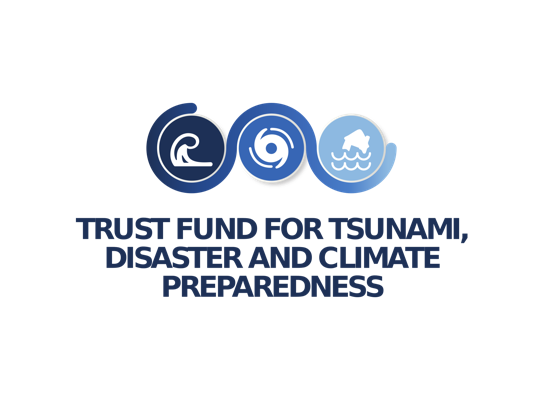 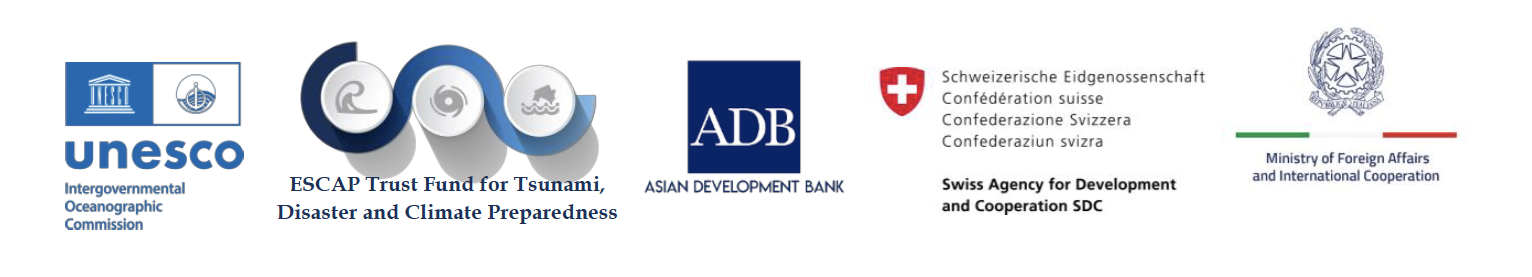 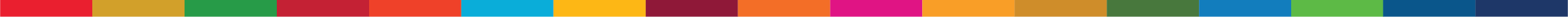 PTWS and ESCAP Scopes overlap
UNESCAP: 53 member and 9 associate member states in Asia-Pacific. 
🡪 33 out of 46 PTWS members under ESCAP
PTWS:  46 member states,               Pacific Ocean and its Marginal Seas
Of 46, 4 are UNESCO & not IOC (Brunei, Cambodia,         RMI, FSM), 1 is UNESCO Assoc MS & not IOC (Tokelau)
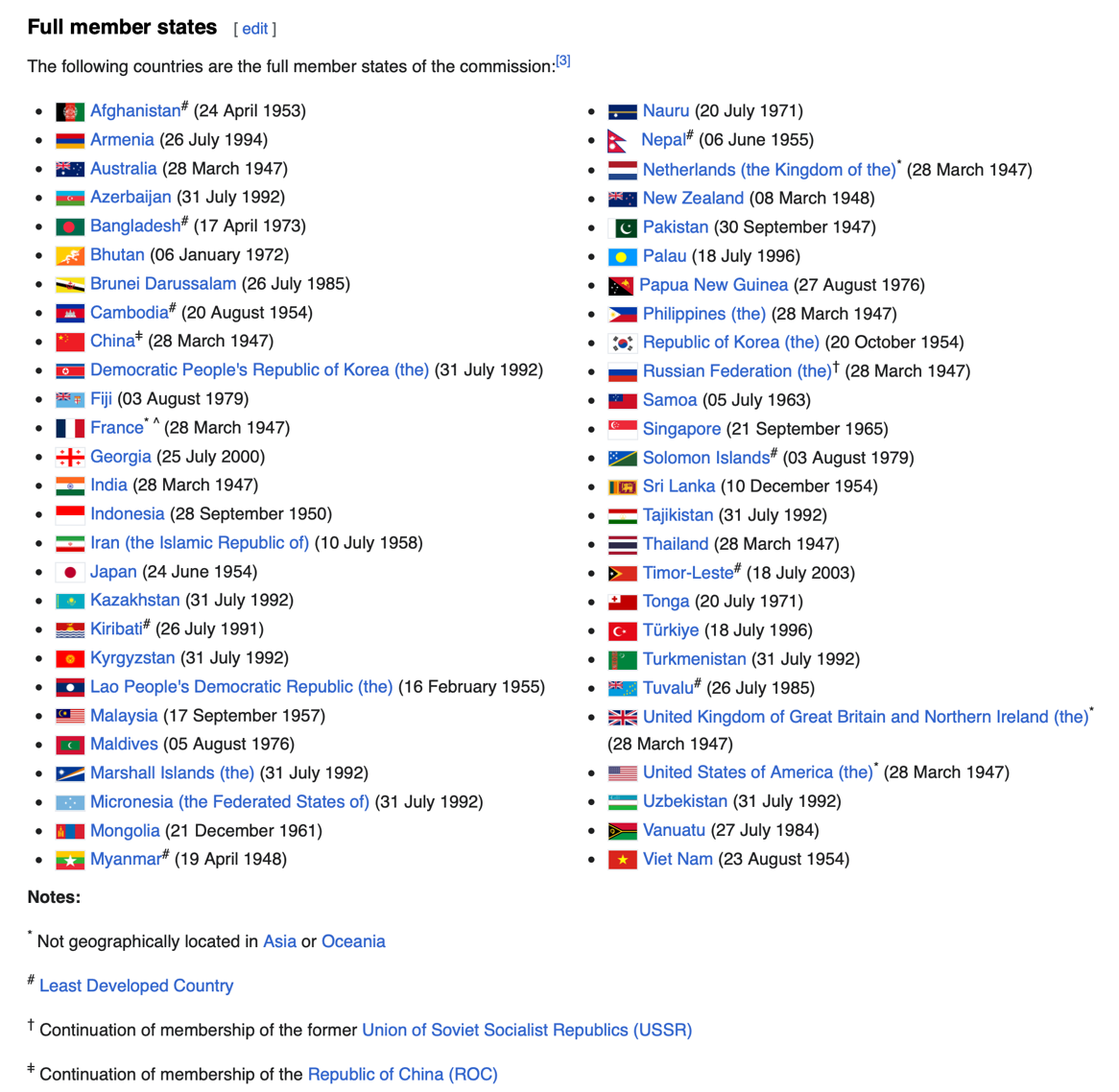 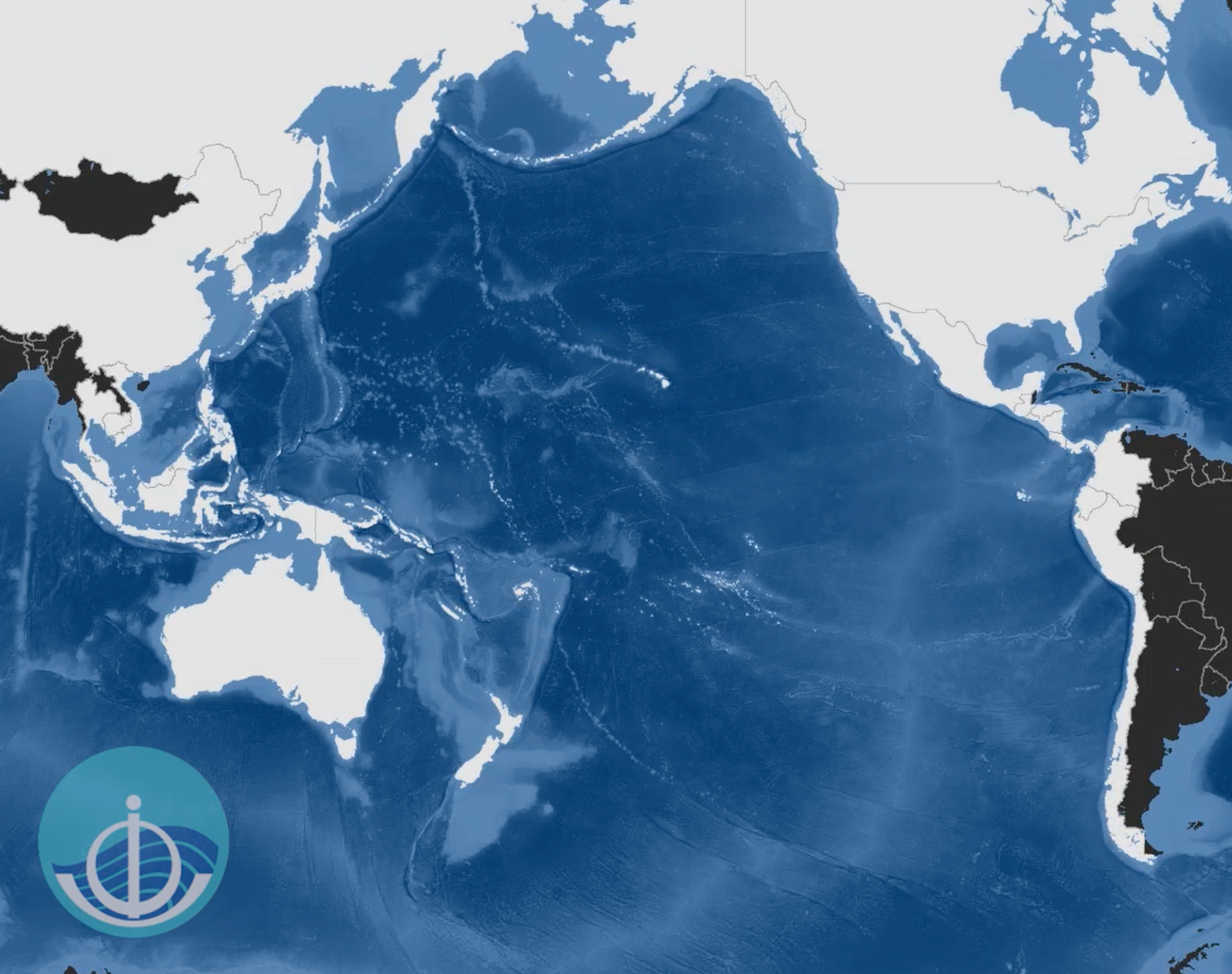 UNESCAP,                     incl also Netherlands,  UK, USA
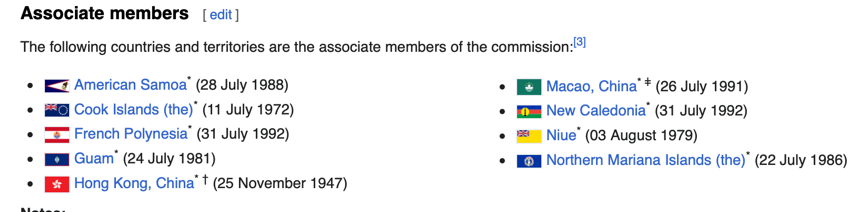 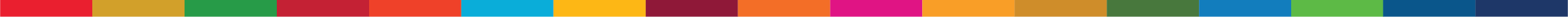 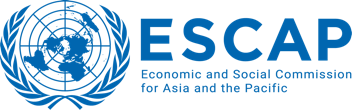 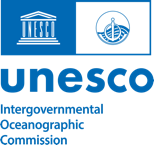 Tsunami Preparedness Capacity Assessment
2025 is the 60th anniversary of the PTWS (ITSU) 
Assessment is the 1st ever done for the PTWS  
Establishes baseline to measure progress against over life of PTWS MTS
TPCA Objectives
To evaluate the existing technical capacity of the Pacific Tsunami Warning  & Mitigation System (PTWS) 
To identify specific gaps and capacity development requirements at regional and national levels for strengthening the technical and policy aspects of the tsunami warning and mitigation system in the Pacific
To reinvigorate political commitment and provide             recommendations for investments in tsunami preparedness,                aiming to address the identified gaps in the PTWS area through                   regional and subregional cooperation
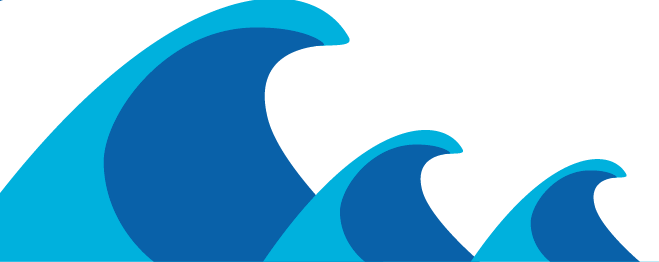 TPCA aligns with many of our strategic drivers
PTWS VISION (MTS 2022-2030)
The countries of the Pacific Ocean and its marginal seas are resilient to tsunami risk they face. Our Pacific communities are empowered to manage this risk, and actionably build their resilience so they can live, work, and thrive in a diverse, tsunami prone environment.
We will achieve this by delivering the following objectives:
2. Tsunami Detection, Measurement, Warning & Dissemination
4. International Cooperation and Partnerships
(including capacity building)
1. Understanding and Managing Tsunami Hazard and Risk
3. Enhancing tsunami preparedness for effective community response
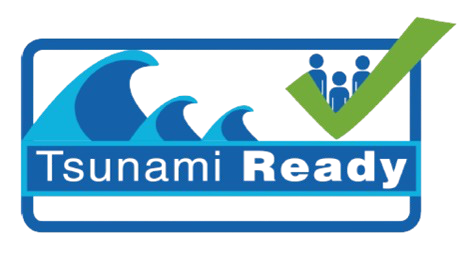 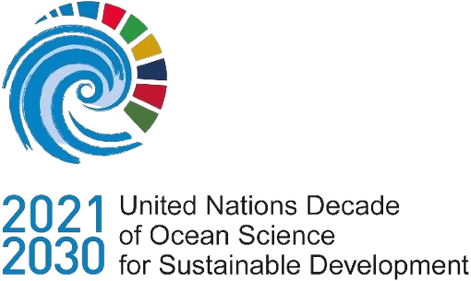 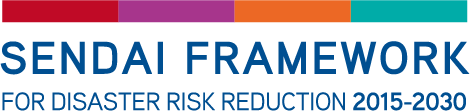 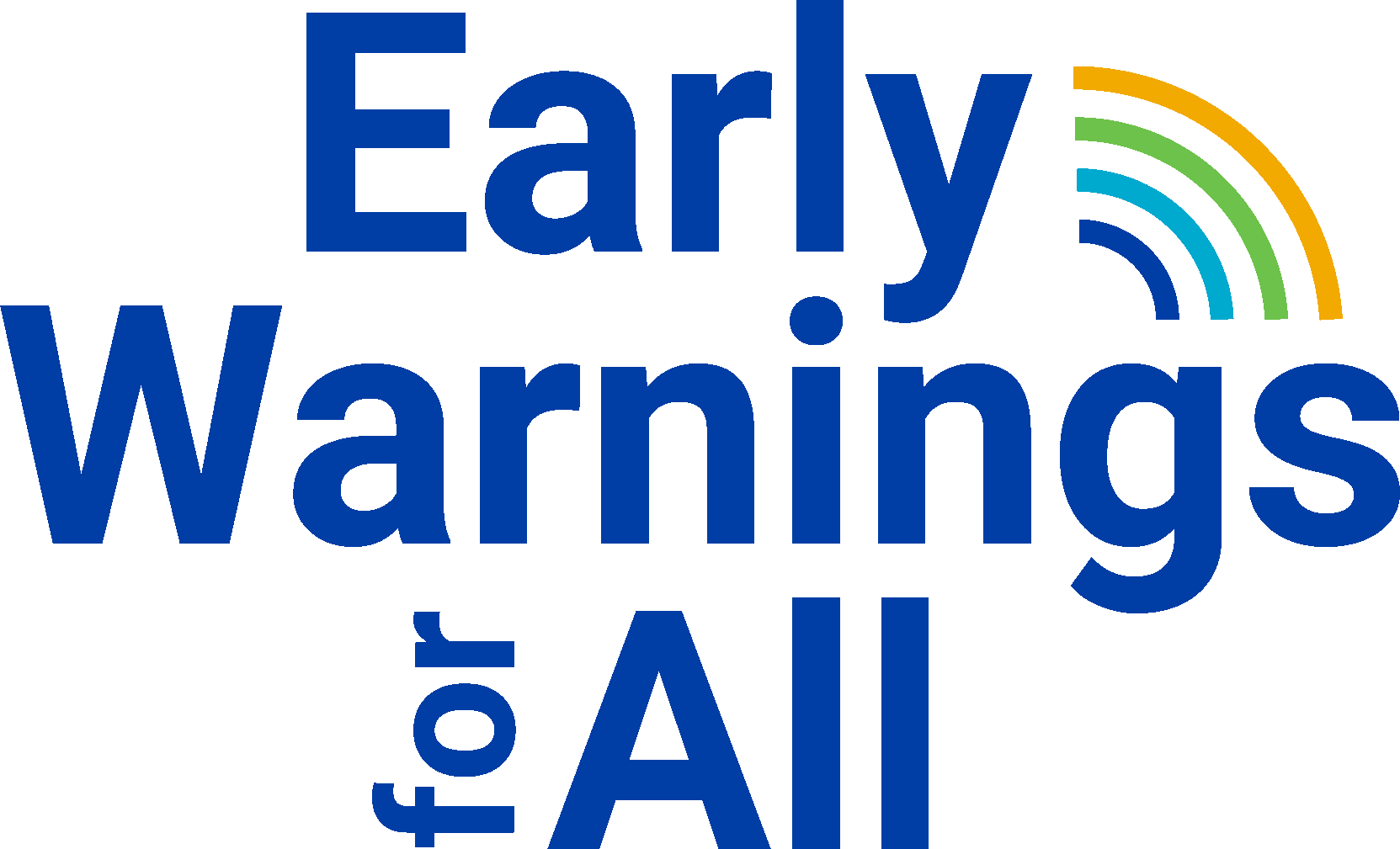 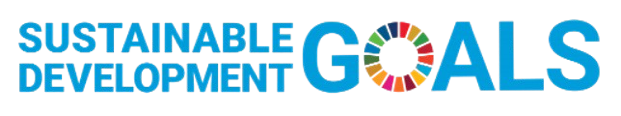 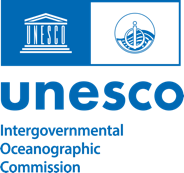 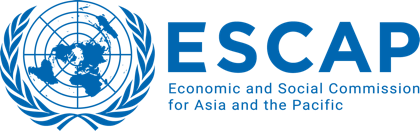 TPCA Implementation Timeline 1: Pre-survey
PTWS SC 2024 - Introduction to ESCAP project and           implementation for the Indian Ocean (Phase I) 
4-6 September 2024 - PTWS observers (Bland, Kong) to IO        Capacity Assessment Validation Workshop.  Review initial findings     and identify key recommendations for IOTWMS Steering Group endorsement
4 Nov 2024 - Letter from ICG/PTWS Chair 
5 Feb 2025 - IOC CL 3207 issued from IOC Executive Secretary
Letter of the ICG/PTWS Chair
Concept Note (2024 IOTWMS and 2025 PTWS Tsunami  Preparedness Capacity Assessment)
Survey
Survey deadline – 4 March 2025
OceanExpert website (info) : https://oceanexpert.org/event/4696
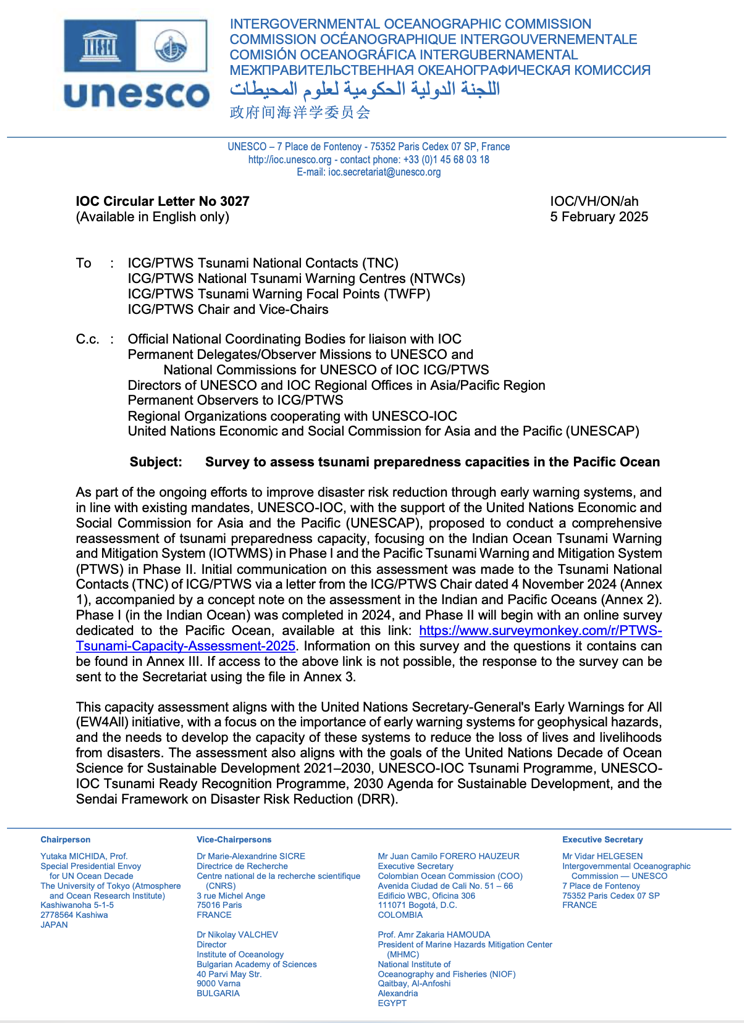 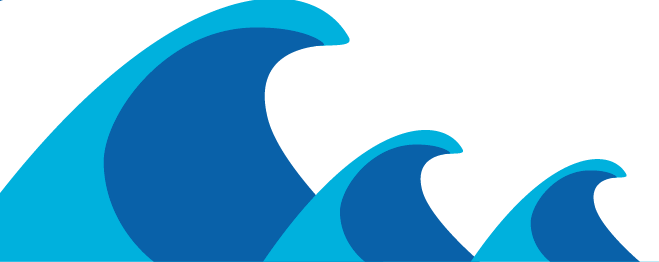 Assessment Structure - Survey
The survey has six (6) parts – 100+ questions
Each part requires inputs from the responsible stakeholders of the tsunami warning and mitigation system
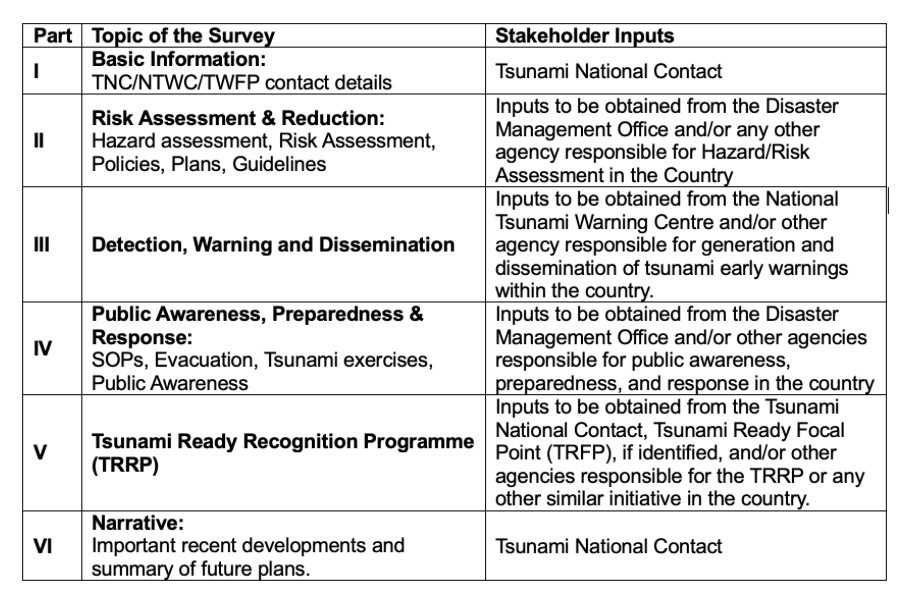 Topics
Stakeholders:


Science, DMO


NTWC, TWFP


DMO, NTWC, Science, NGO

Tsunami Ready focal points
Briefing: UNESCO-IOC 2024 Survey of Capacity Assessment of
Tsunami Preparedness in ICG/IOTWMS Member States, 22 May 2024
TPCA Implementation Timeline 2:  Post-survey
We are here